FGAI4H-M-042-A01
E-meeting, 28-30 September 2021
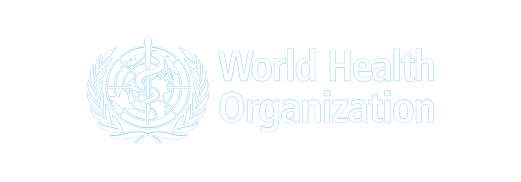 Ethics & Governance of Artificial Intelligence (AI) for Health:
WHO Guidance
WHO Guidance document
Opportunities and ethical challenges
Consensus principles
Governance
Recommendations
Checklists for MoH, designers, providers
28/09/2021
| Expert Group on Ethics & Governance of AI in Health
3
On-going collaboration with WHO FG AI4H
Contribution to overview of regulatory considerations on AI for health
Ethics definitions for Glossary of key AI terms
Drafting of ethical considerations for clinical evaluation guidance.
4
Forthcoming activities of ethics sub-group
Participation of ethics subject-matter experts within Trial Audit teams.
Develop and periodically update Q&A that includes both general ethics questions as well as ethics-related issues and challenges arising from each Topic Group.
5
Forthcoming activities of ethics sub-group
Open to additional suggestions of functions and outputs of ethics-subgroup.
Any ideas or suggestions?
Email: reisa@who.int
6